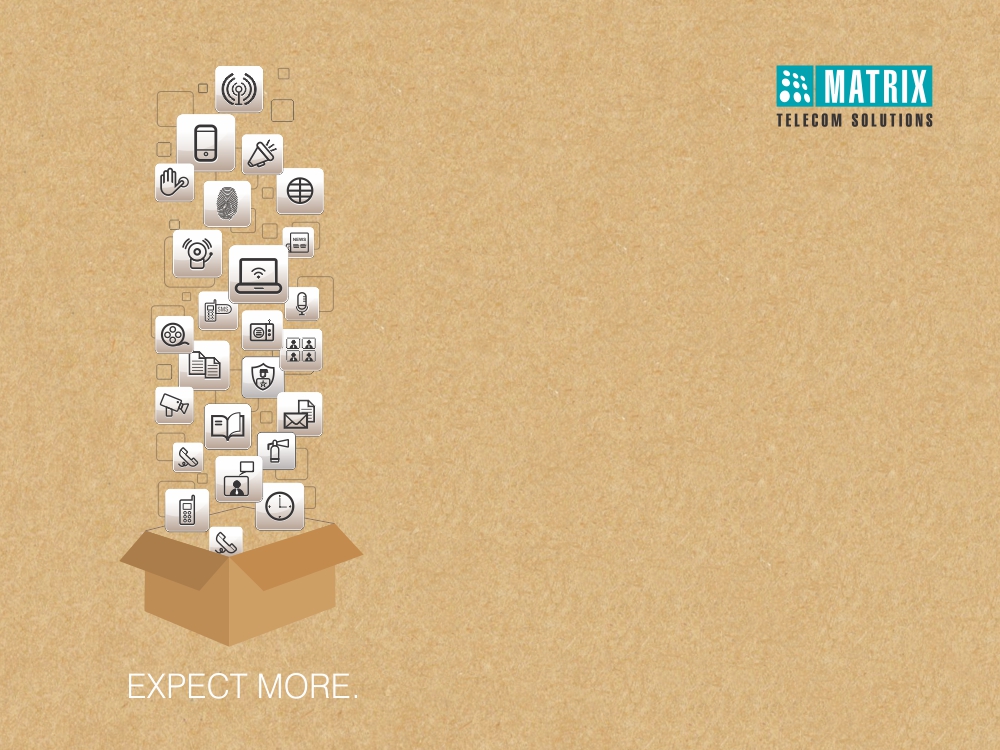 Matrix Hospitality Solution
Customer Service made Simple
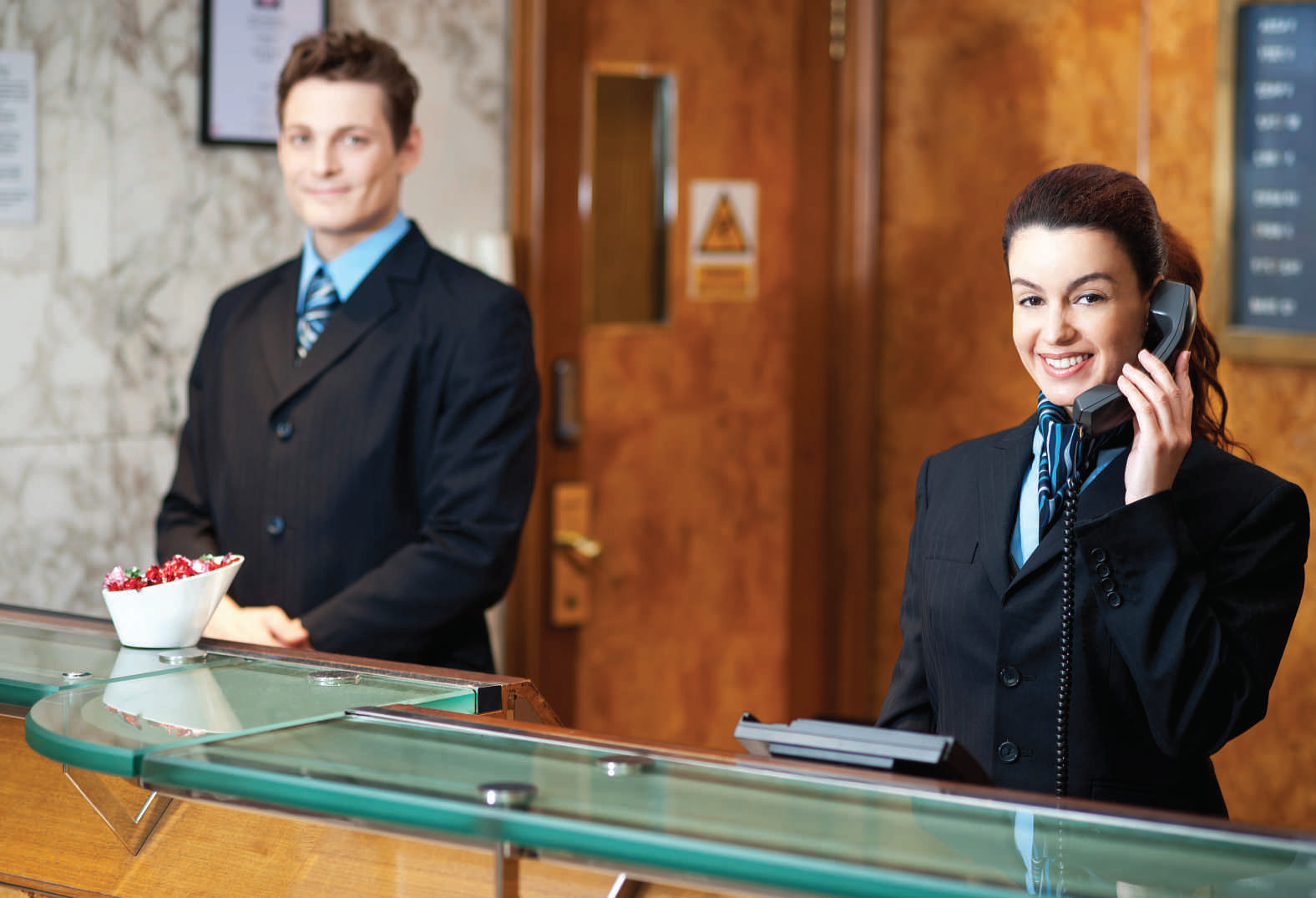 Matrix Hospitality Solution
Agenda
What are the Needs of Hotel?
Why you need Matrix to explore this Opportunity?
Matrix – A leading Hospitality Solution Provider
A Product Mix to meet every need of Hotels
Matrix Advantages
What Matrix has for Hotels
Hotel Phone System
Comprehensive Set of Hotel Features
Range of Intuitive hotel phone extensions
What Hotels are looking for?
Guest Services
Staff
Optimize the Service Offering and Deliver Anytime Services
Improve Staff Efficiency & Productivity
Matrix Hospitality Solution
Create more Revenue Generation Opportunities
Control Costs
Revenue
Costs
Why select Matrix Hospitality Solution
Established brand for Hotel Communication Systems 
Valued solution for Smaller to Medium size hotels
Trusted by many Leading Hotels and Hotel chains in more than 30 countries
More than 500 satisfied hotels and hoteliers
A future proof investment for Hoteliers
Tested and Certified integration with leading PMS and CAS
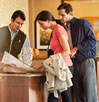 Matrix Advantages
How Matrix can help you to Explore Hospitality segment
Where to sell Matrix Hotel Solution
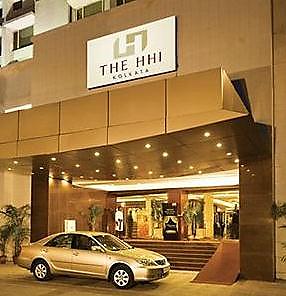 Target Customers
Full-Services Starred Hotels
Resorts
Limited Services Hotels
Business Hotels
Guest-Houses and Inns
Motels
Hospitals
Nursing Homes
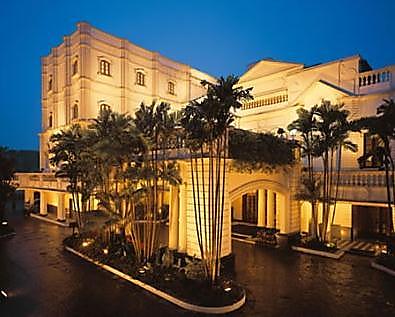 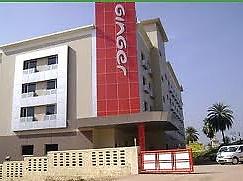 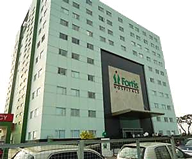 * Logos are of respective Hotel/Resort/Hospital owner
How Matrix helps Hotels
How Matrix helps Hotels
Guest Benefits
Set customized Reminders as per the convenience
Can be connected with office callers through Voicemail and VoIP
Cost-effective long distance calling to minimize roaming costs
Receive important guest room phones over Mobile phone while away
Receive prompt service from the service staff
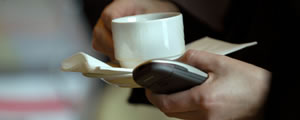 What Matrix has for Hotels
Hospitality Phone Systems

To effectively manage daily call activities
Built-in Front Desk Management Software

To effectively manage operator operations without additional software
Hotel Phones

To offer memorable experience and convenience to guests and operator
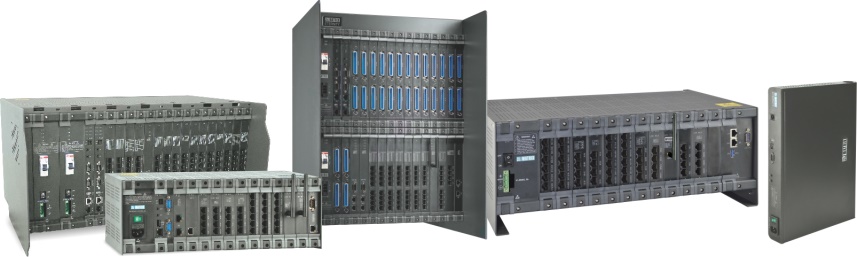 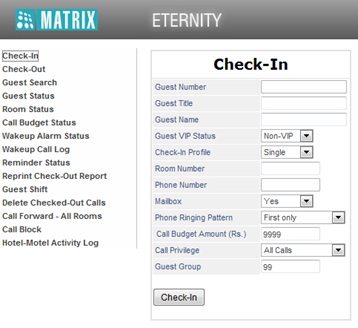 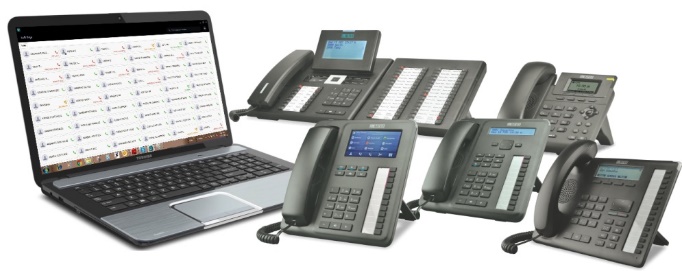 What Matrix has for Hotels
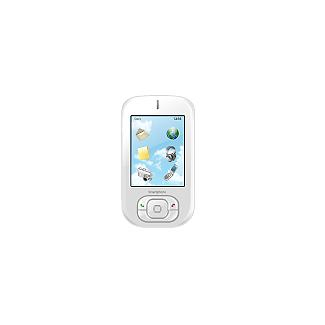 Mobile
Phone
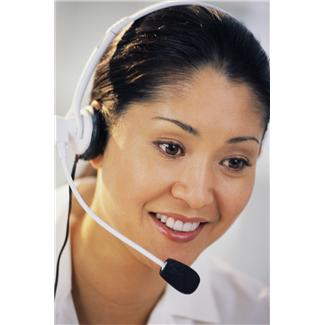 Automated
Voice Greetings
Flexible User Options
GSM
PSTN
Matrix Hospitality Solution
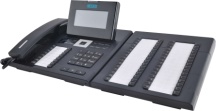 VoIP
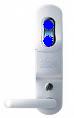 Voice Mail
Operator
Console
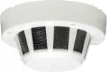 ISDN
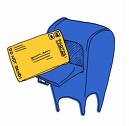 Valued-added Services
for enhanced customer services
Multiple Trunk Options
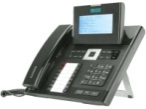 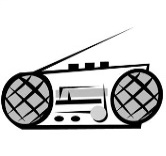 SIP
Phone
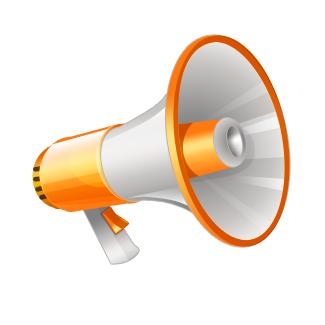 Paging and External Music devices
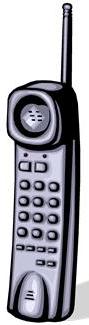 Security Devices
Door Lock, Sensor, etc.
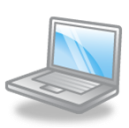 Wireless
Phone
Easy Integration
Web-based Configuration
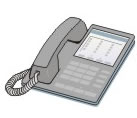 Guestroom Phone
Easy Administration and Remote Maintenance
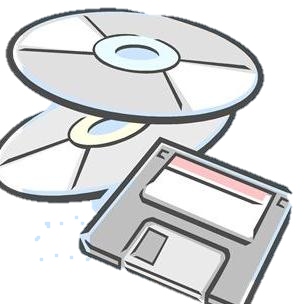 Third-party
PMS and CAS
What Matrix has for Hotels
Create blend of services for hotels with IP Technology
IP
Voice
Video
Data
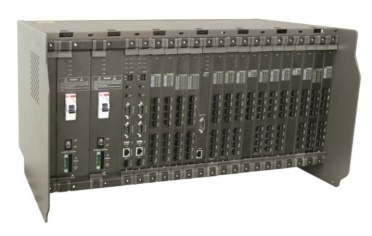 Matrix IP-PBX
Business Areas
Business Areas
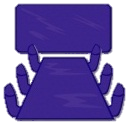 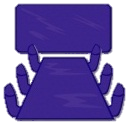 Reception Area
Reception Area
Reception Area
Guest
Rooms
Guest
Rooms
Guest
Rooms
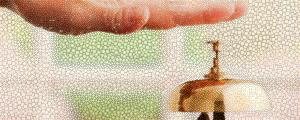 Cafeteria
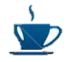 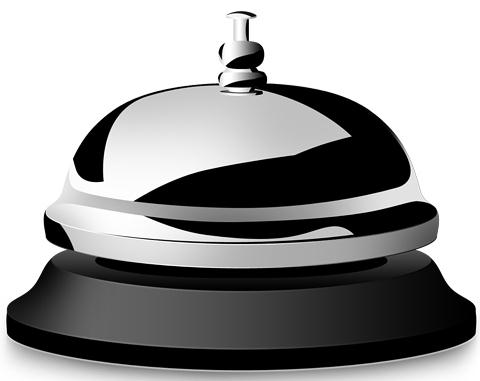 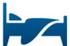 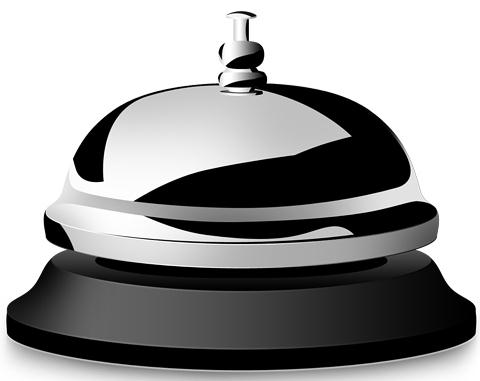 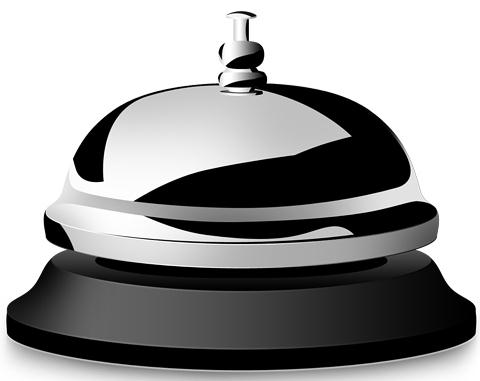 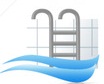 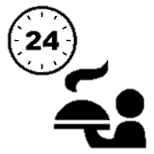 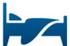 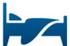 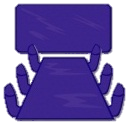 Business Areas
Pool
Area
Service Areas
Ring Profits with Convergence
Hospitality Illustration
Lounge
301
302
Housekeeping
3rd Floor
303
Suite
Suite
Suite
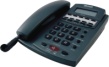 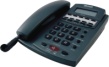 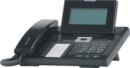 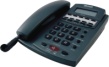 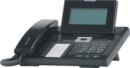 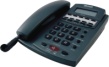 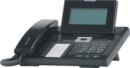 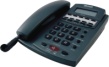 Manager
Deluxe Double
Deluxe Double
Deluxe Double
Housekeeping
2nd Floor
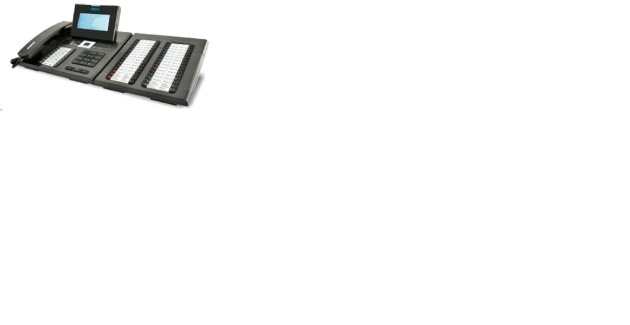 201
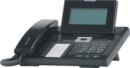 202
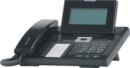 203
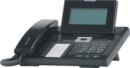 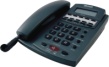 Reception
Standard Single
Standard Single
Standard Single
Housekeeping
1st Floor
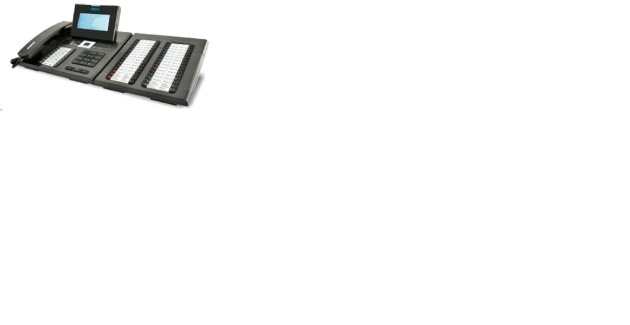 9
101
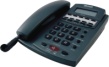 102
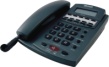 103
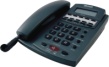 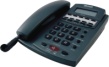 Upstairs
Hotel – The Good Life Inn
What Matrix has for Hotels
ETERNITY Hotel Phone Systems
For Medium Hotels and Hospitals
with up to 200 Rooms/Beds
For Small Hotels and Motels
with up to 40 Rooms
ETERNITY GE6S
ETERNITY GE12S
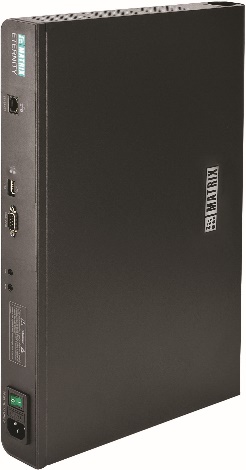 ETERNITY PE6S
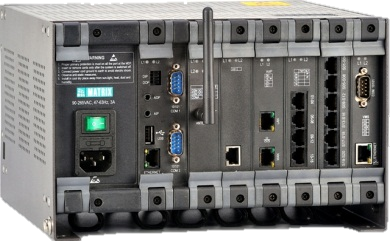 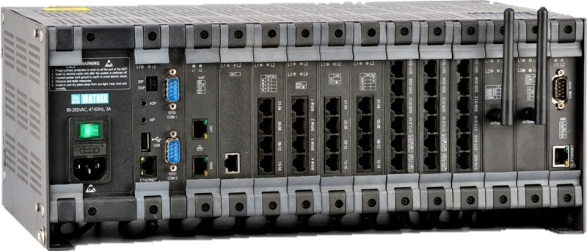 For Large Hotels and Hospitals
with up to 1500 Rooms/Beds
ETERNITY LE
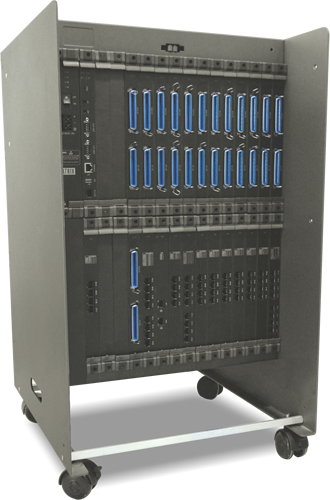 ETERNITY GENX
ETERNITY ME16S
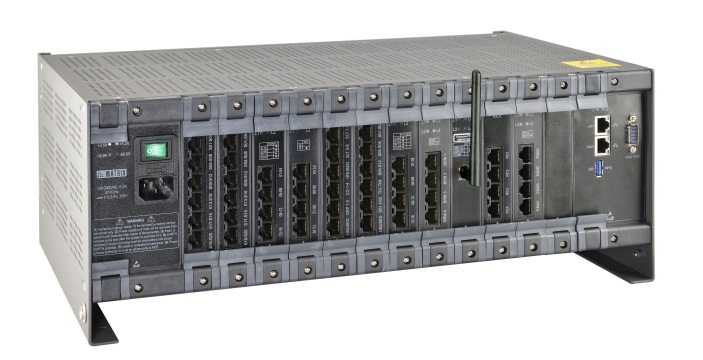 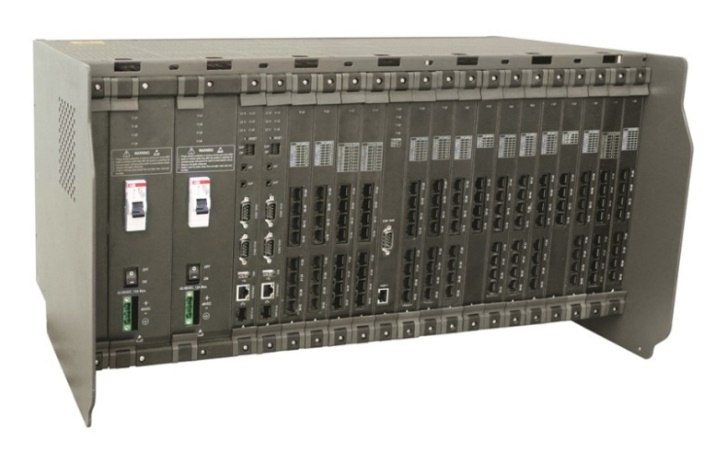 Matrix ETERNITY Phone System
Platform Highlight
Matrix ETERNITY
A comprehensive Phone System for Hotels

Ideal for Hotels, Motels and Hospitals with up to 400 Rooms
Efficient call management features
Innovative guest services
Value added hospitality features
Support for leading PMS and CAS interfaces
Quick installation using innovative installation wizard
Built-in Front Desk Management Features
System Architecture
Digital 100% Non-Blocking
Universal Connectivity
CO-PSTN
VoIP and GSM
ISDN BRI/PRI, T1/E1
Auxiliary Ports
High Level of Integration
Third-party PMS and CAS, Voice Mail
Built-in Functionality
Hotel features, Auto-Attendant, Multi Channel Conferencing
Flexibility
Modular and field expandable design
Matrix Front Desk Management
Hotel Software – Overview
Built-in Comprehensive set of Hotel Features
No Need of additional application for Receptionist/Front desk executive
Easy Installation Wizard
Real-time information display e.g. guest room status, service staff, alarms, etc.
Works easily with 3rd party PMS and CAS (over COM port and Ethernet port)
Web-based configuration and operation
Multi-language Support
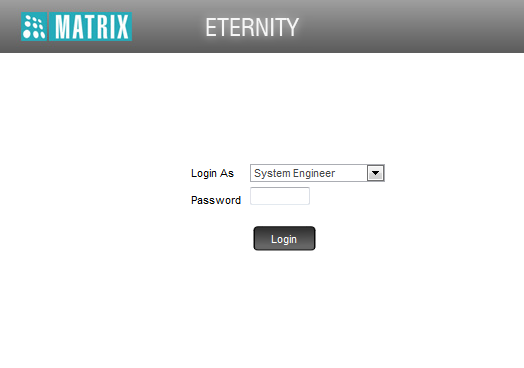 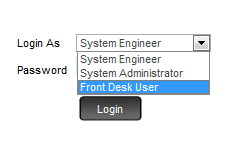 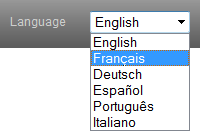 Matrix Front Desk Management
Hotel Software Features
Helps to perform guest management functions such as:
Guest Check-in/Check-out
Set/Cancel Wake-up calls
Block/Allow Room-to-Room dialing
Set/Cancel Do-not-Disturb (DND) for the guests
Set/Cancel call forward for the guests
Enable/Disable message wait function
Print hotel reports
Wake-up calls, reminders, occupancy and room clean status
Print hotel-motel activity log
Re-print Check-out reports
Delete Call Details on Check-out
Shift guests from one room to another
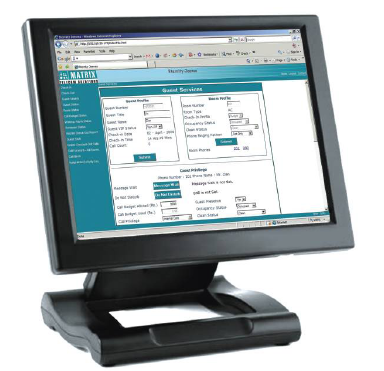 Matrix Front Desk Management
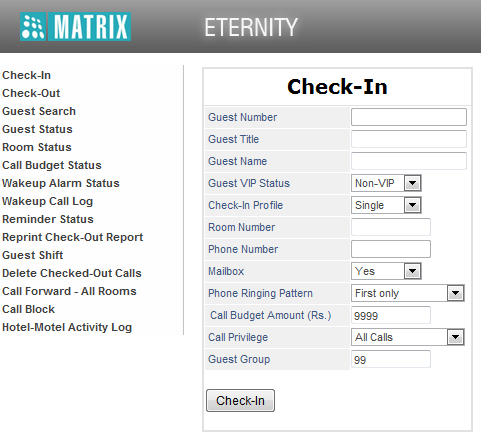 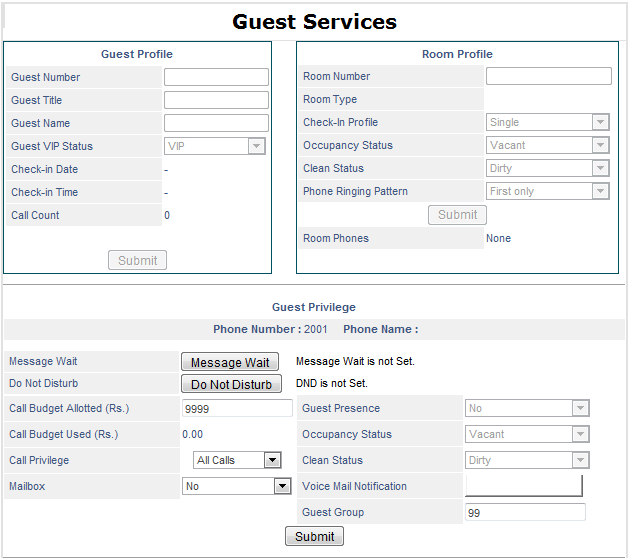 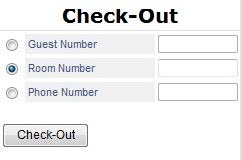 Matrix Front Desk Management
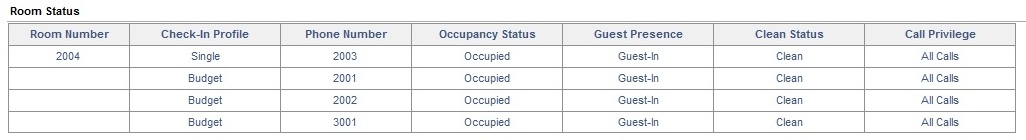 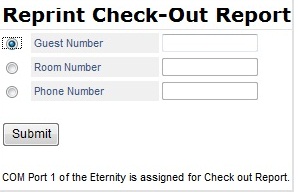 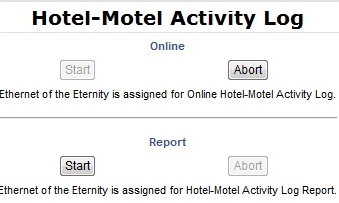 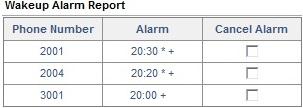 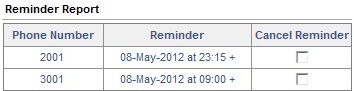 Matrix Front Desk Management
Check-in and Check-out
Check-in Profile
Room Types
Hotel Name
Guest Name and Title
Guest Number
Guest VIP status
Guest Search
Guest Shift
Alarms & Reminders
Wake-up Calls
Call Privilege
Call Budget
Call Forward
Call Block
Do Not Disturb (DND)
Occupancy status
Guest In/Out status
Maid In/Out status
Room clean status
Message Wait Indication
Voicemail
Mini Bar
Floor Service
Hotel-Motel Activity Log
Room status reports
Matrix offers range of intuitive hotel terminals for each application
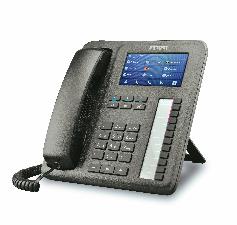 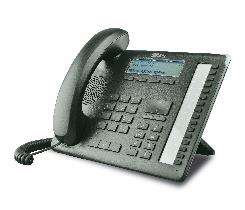 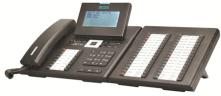 IP phone
Digital phones
Operator Console
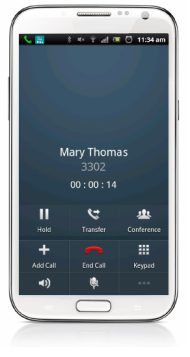 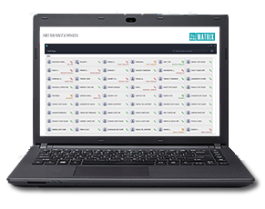 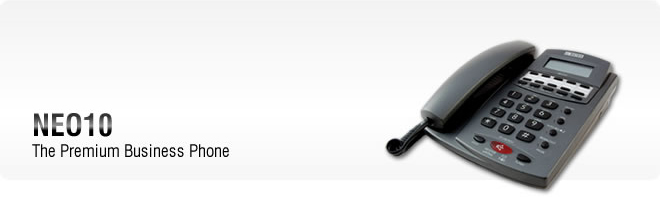 Android/iOS Smartphones
UC Client
Analog phones
How Matrix helps to offer Value -added services with Single Investment
PMS Integration
Domestic PMS Integration
IDS
eZee Technosys
Winsar InfoSoft – WINHMS
Acumen Software – HOTSOFT
Power Brain – POWER HMS
RSI
Used by many domestic hotels with size up to 100 rooms
Mayfair Hotels and Resorts
Royal Orchid Hotels
Lords Hotels and Resorts
Ramada Worldwide
Sarovar Hotels and Resorts
Le Meridian Hotels and Resorts
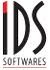 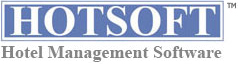 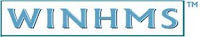 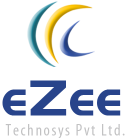 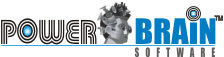 * Logos are of respective PMS developer/manufacturer
PMS Integration
Global PMS Integration
Micros Opera - Fidelio
Protel
Auto Clerk
Char
Amadeus
RMS
Used by global and national hotel chains and Groups such as
TATA Hotels
ITC Hotels
The Leela Palace
Mantra Group
Hilton
Hyatt
Fairmont
Carlson
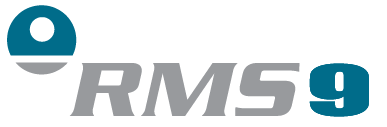 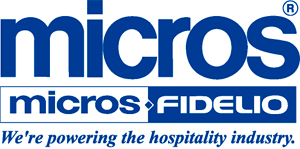 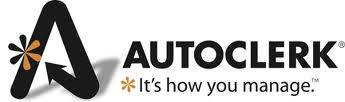 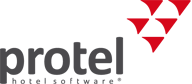 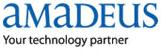 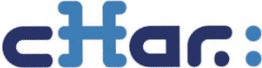 * Logos are of respective PMS developer/manufacturer
CAS Integration
ETERNITY supports 15 widely used posting protocols for CAS
ETERNITY also supports customization of the posting protocol to match the settings required by the CAS used by the hotel
Blind Send 
Matrix 
Holidex 
HOBIS A 
HOBIS B 
HOBIC 
BELL HOBIC
MICROS A 
MICROS B 
Hilton 
Xiox 
Comm One
Call-Inn RSI-CMS 
Customized (protocol)
Voicemail Services
In-Skin Voicemail System
No need of external Voicemail device
No need of external Call Recording device
No need of external Auto-attendant device
Long term message record with PC transfer function
Voicemail Indication and Notification
Send guest Voicemail directly to guest E-mail
Greet callers with Personalized prompts
Customizable mailbox size
Voicemail Highlight
Attend up to 16 callers all together
Define mail boxes for up to 512 guests and hotel staff
Record conversation up to 576 hours
Use any USB flash drive for call recording and voicemail
Define Group and Individual mailboxes
Competitor Analysis
Competitor Analysis
Competitor Analysis
Competitor Analysis
Some of Matrix References
Some of Matrix References
Domestic Hotel Customers
Cambay Hotels & Resorts
Hotel Jora Palace
Hotel International Residency
Hotel Le Grande
Hotel Maurya Rajdhani
Hotel Mogul Palace
Hotel Regal Palace
RAS Resorts
Royal Garden Resorts
Royal Orchid Hotels
The Travancore Heritage
Zoya Resorts
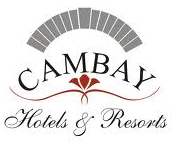 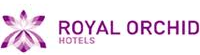 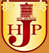 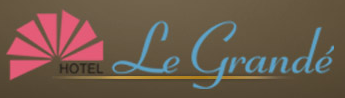 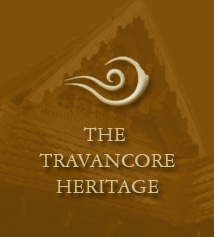 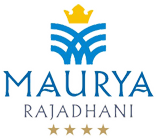 * Logos are of respective hotels
Some of Matrix References
International Hotel Customers
Hotel Cambiago, Cambiago, Italy
Hotel Posta,Como, Italy
Hotel Prati,Castrocaro Terme, Italy
Hotel Club Roccaruja,Stintino, Italy
Residence Il Mulinaccio,Pievepelago, Italy
Hotel Calvanella, Sestola, Italy
Hotel La Contrada, Verbania Intra, Italy
Hotel Alexandra Plaza,Riccione, Italy
Hotel Dynasty, Sassuolo, Italy
Hotel Mediterranee,Lungomare, Italy
Hotel Schiller,Cervia, Italy
Hotel Audi,Rimini, Italy
Hotel Elba, Rimini, Italy
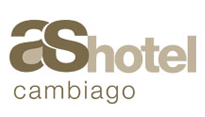 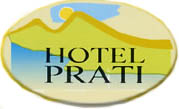 * Logos are of respective hotels
For further information please contact:
Ronak.Sharma@MatrixComSec.com
+91 7227882400
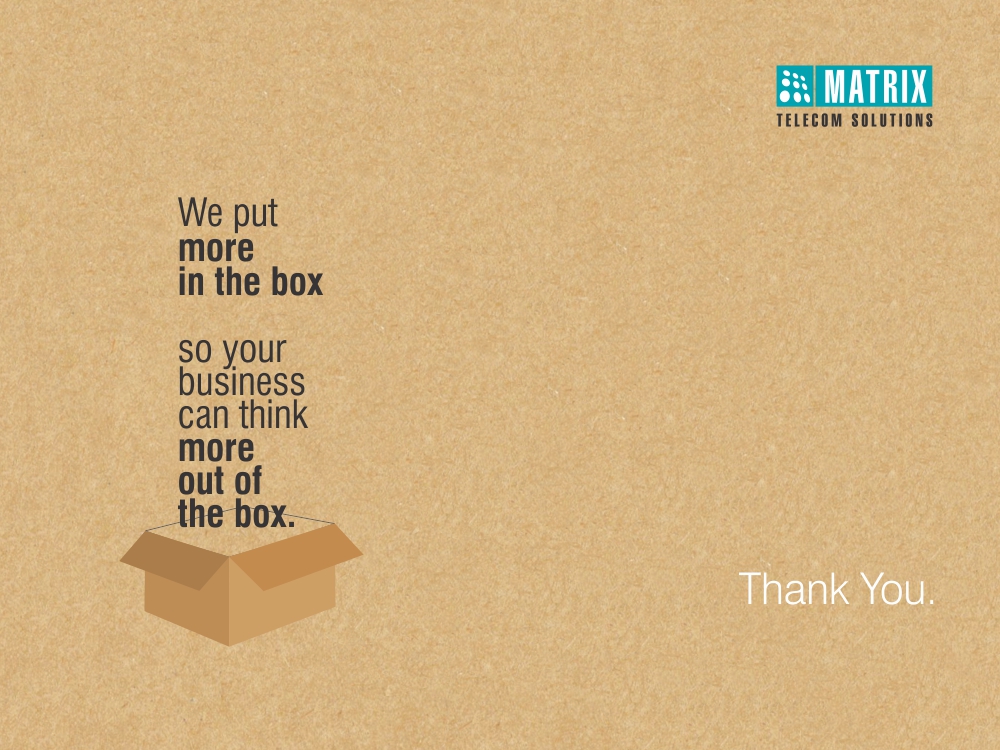